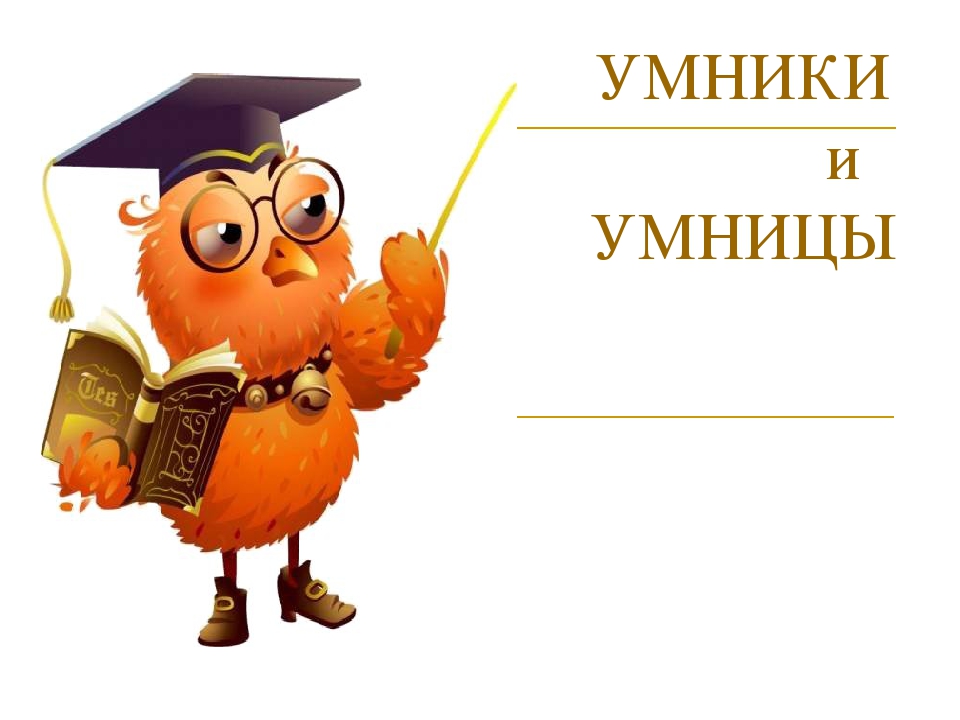 Интеллектуальная игра
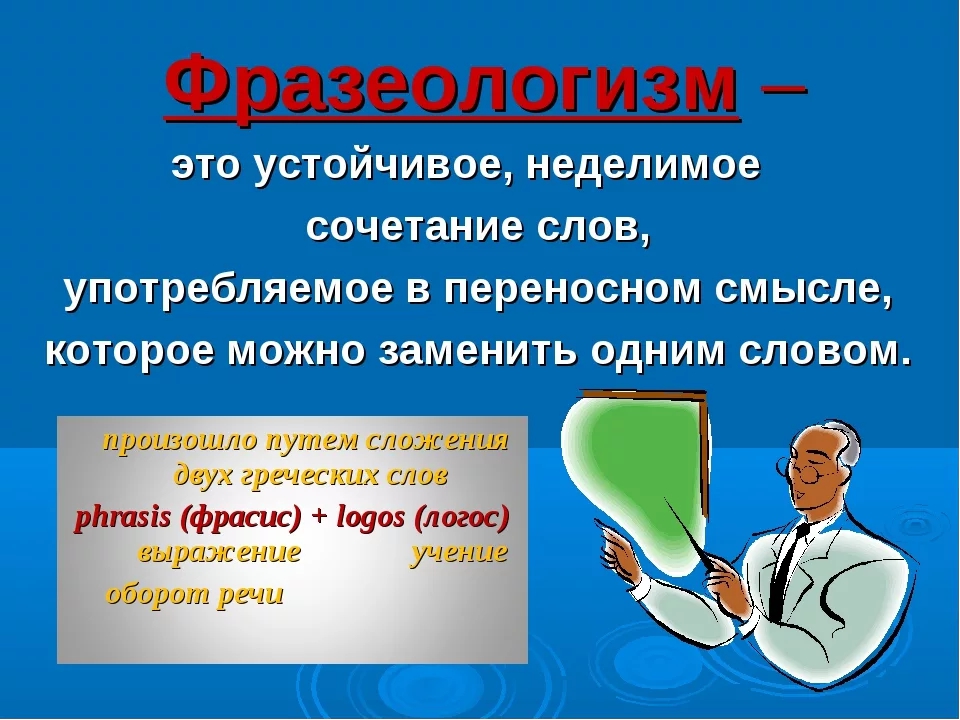 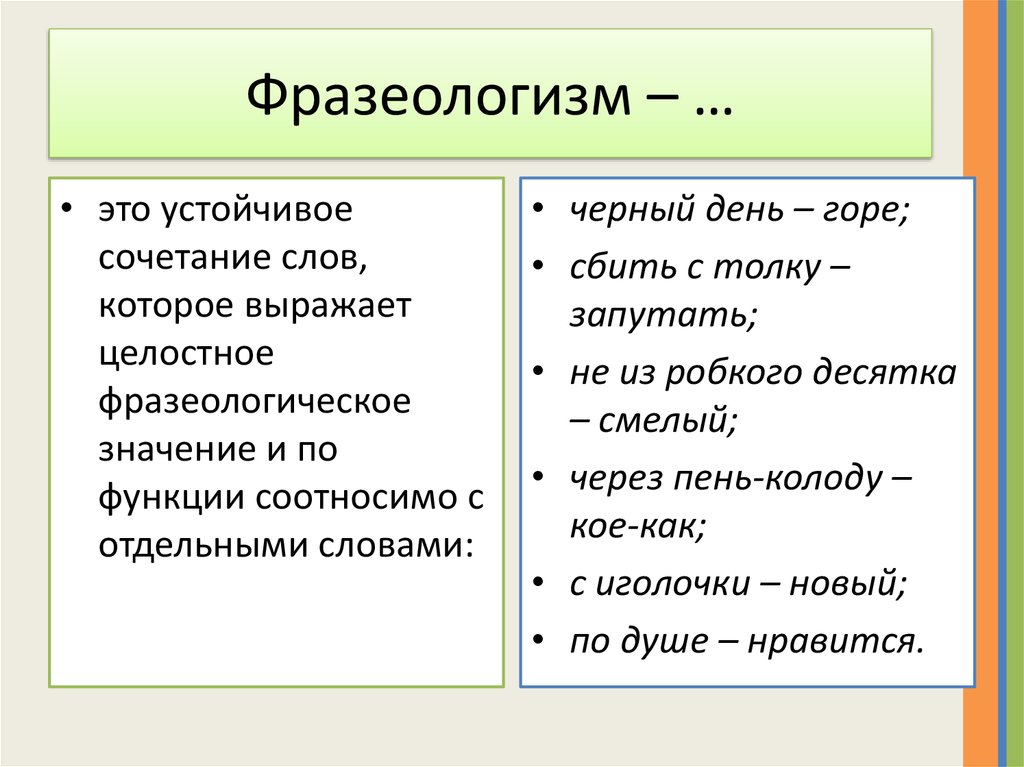 Что значит фразеологизмСпустя рукава
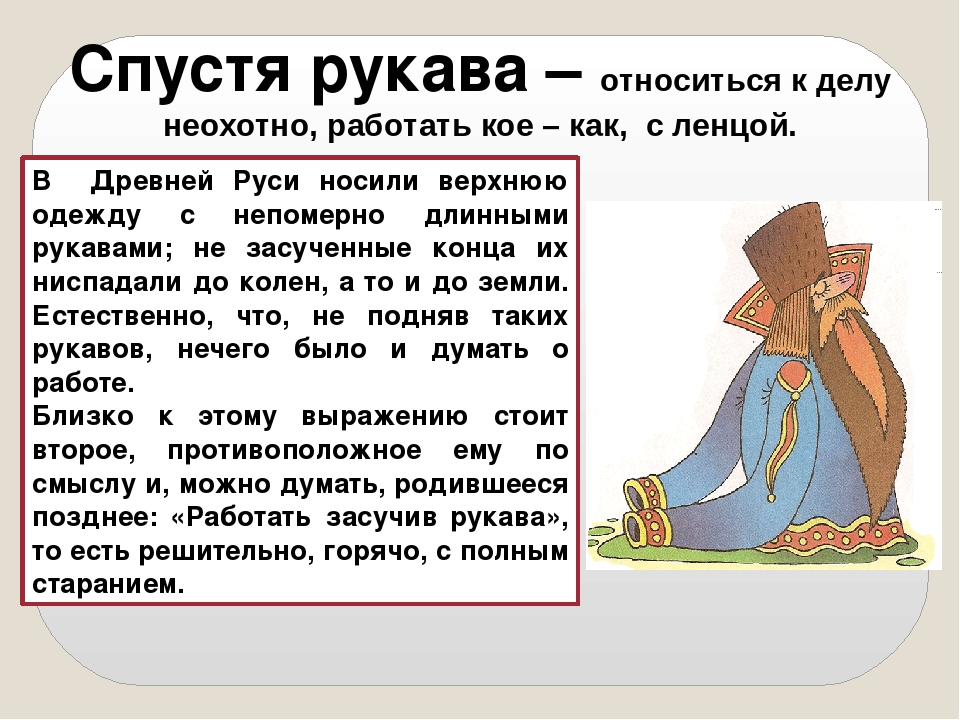 Определите фразеологизм и объясните его значение
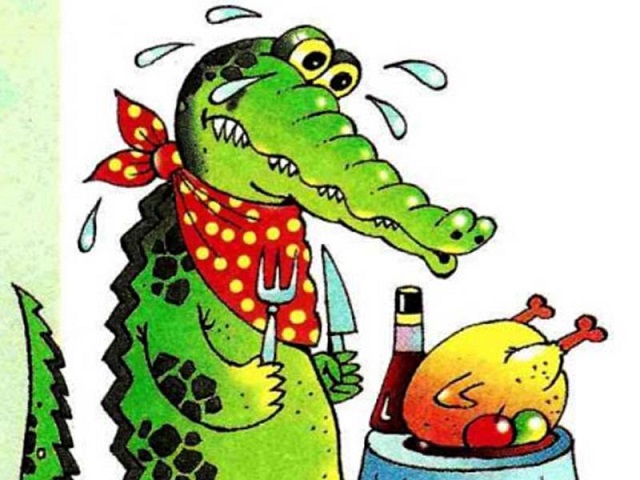 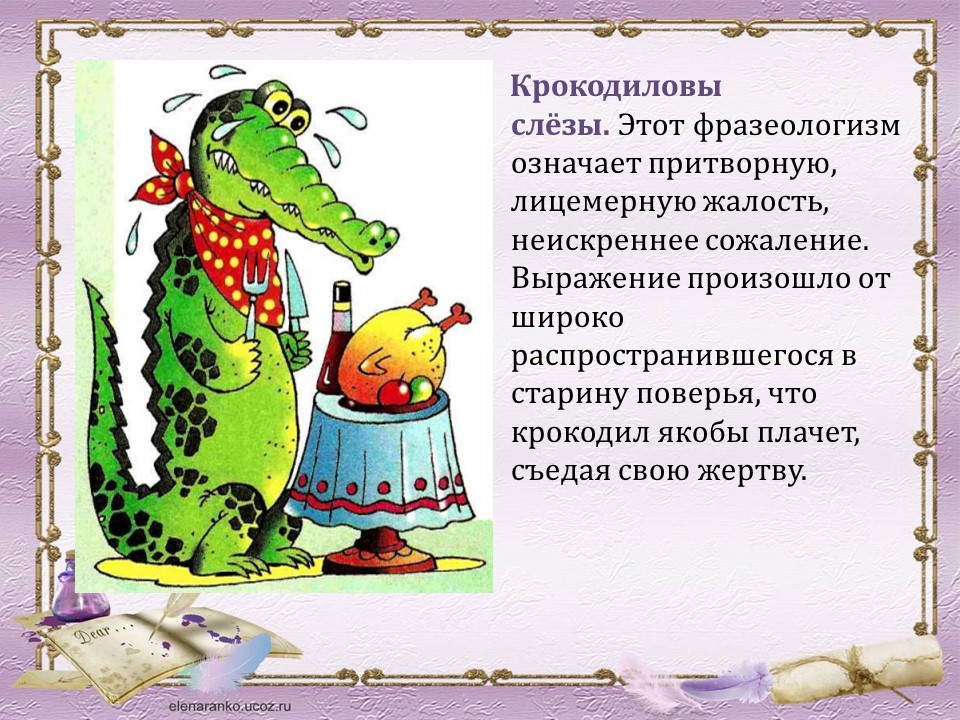 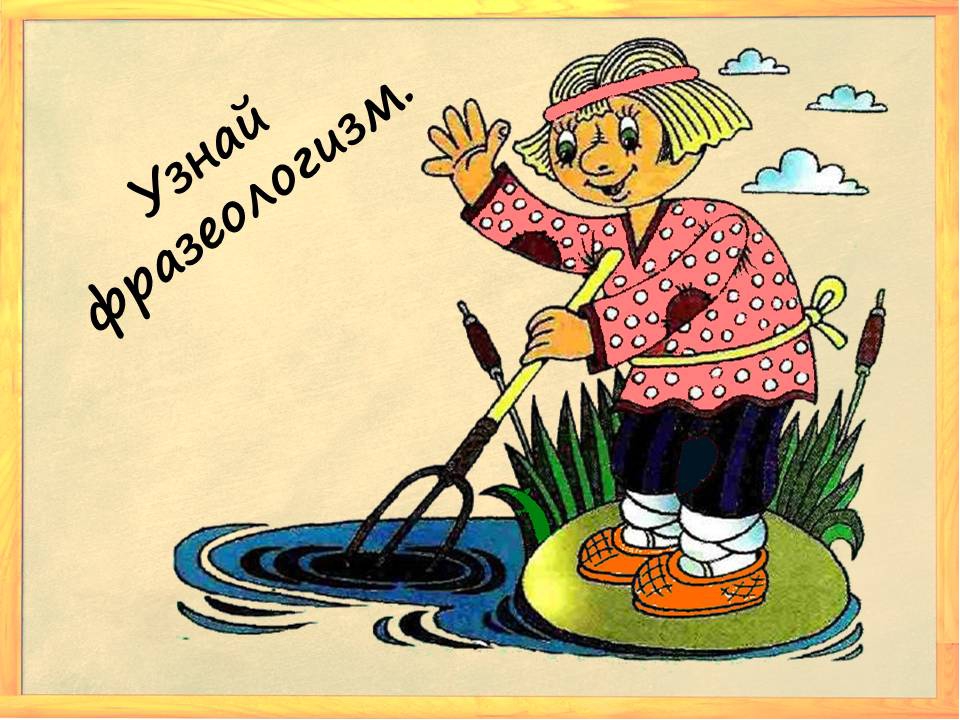 Что это за фразеологизм и объясните его значение
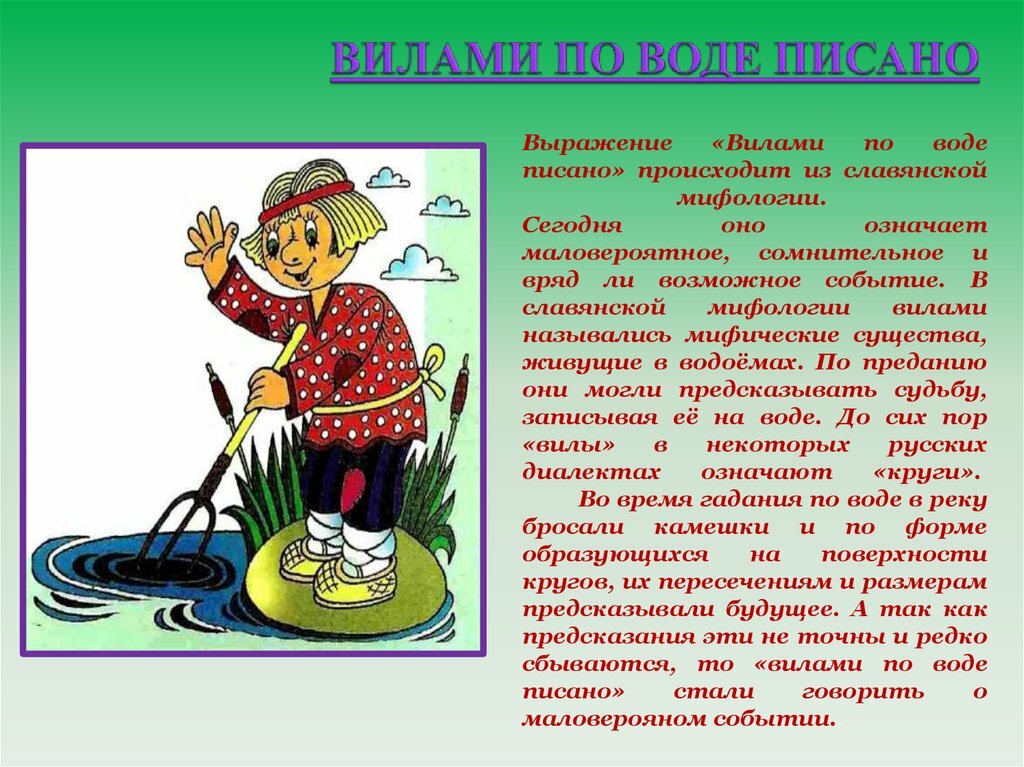 Что означает фразеологизмБить баклуши
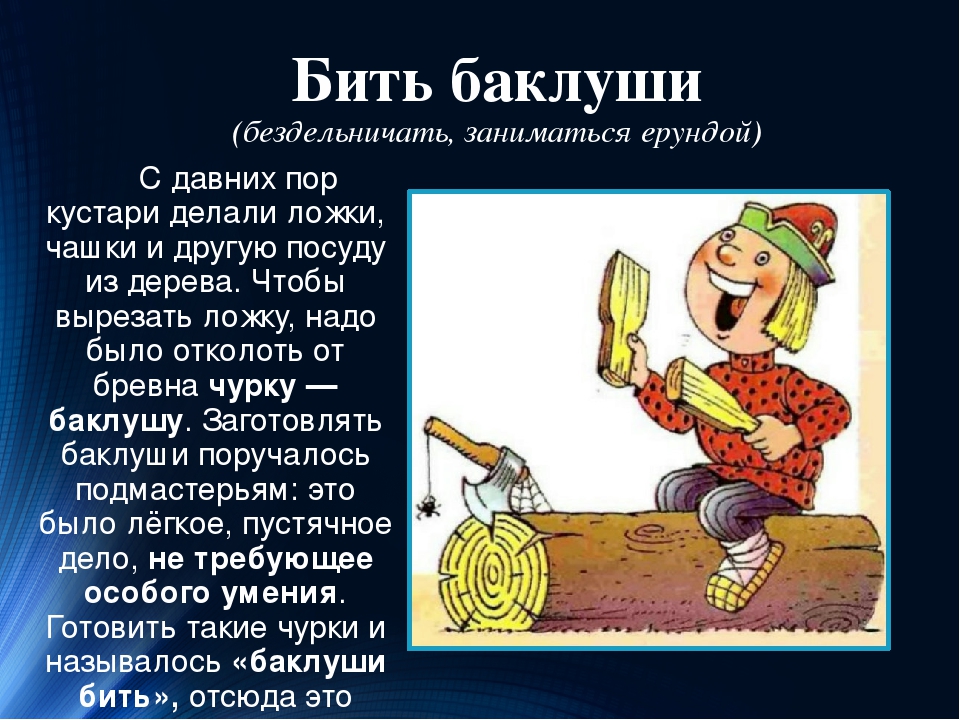 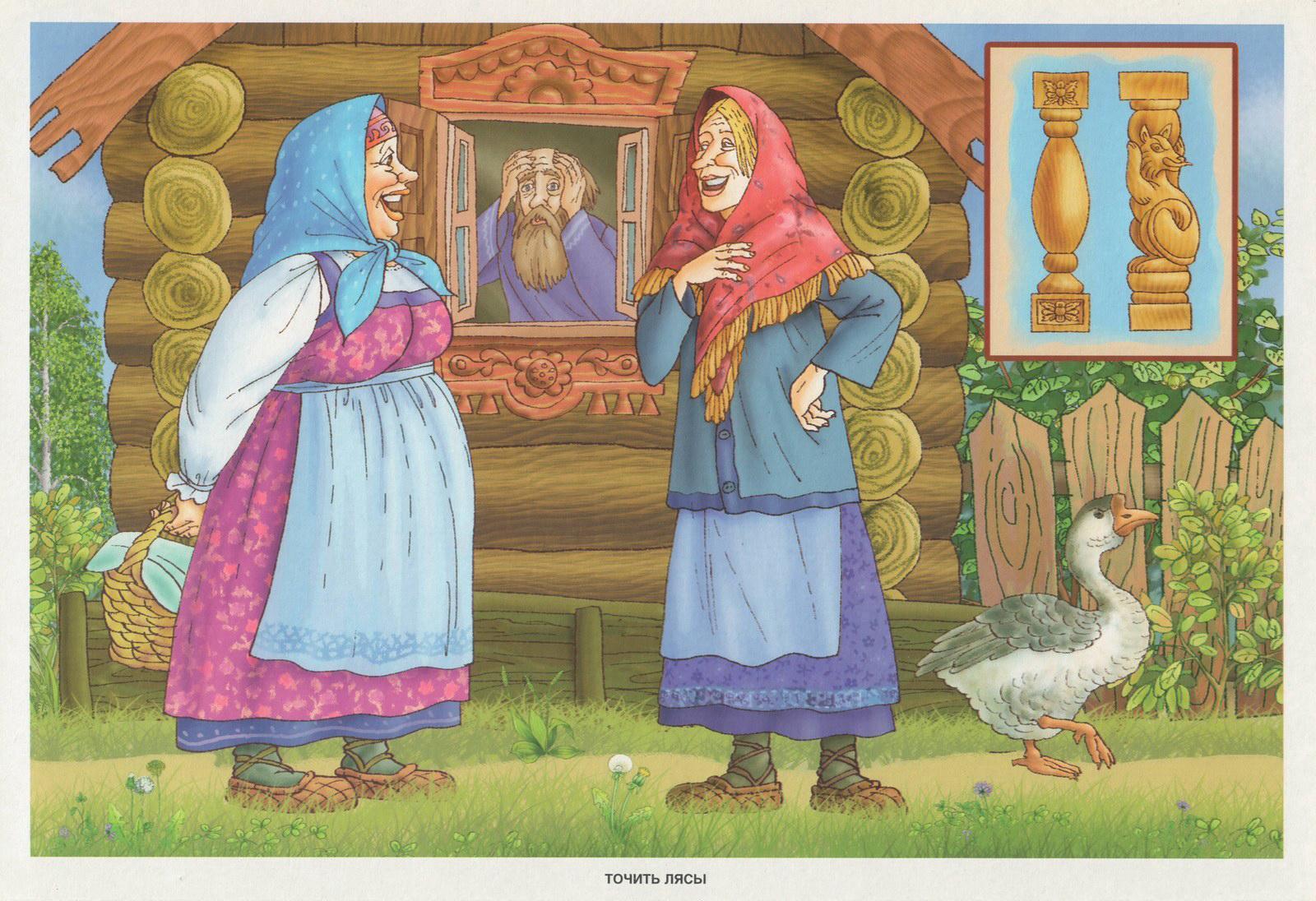 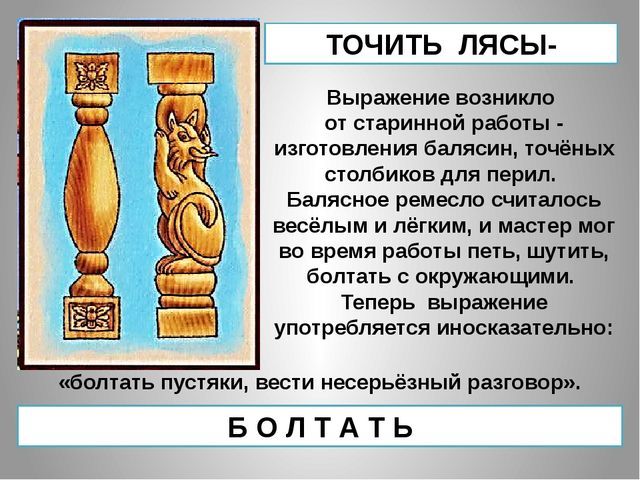 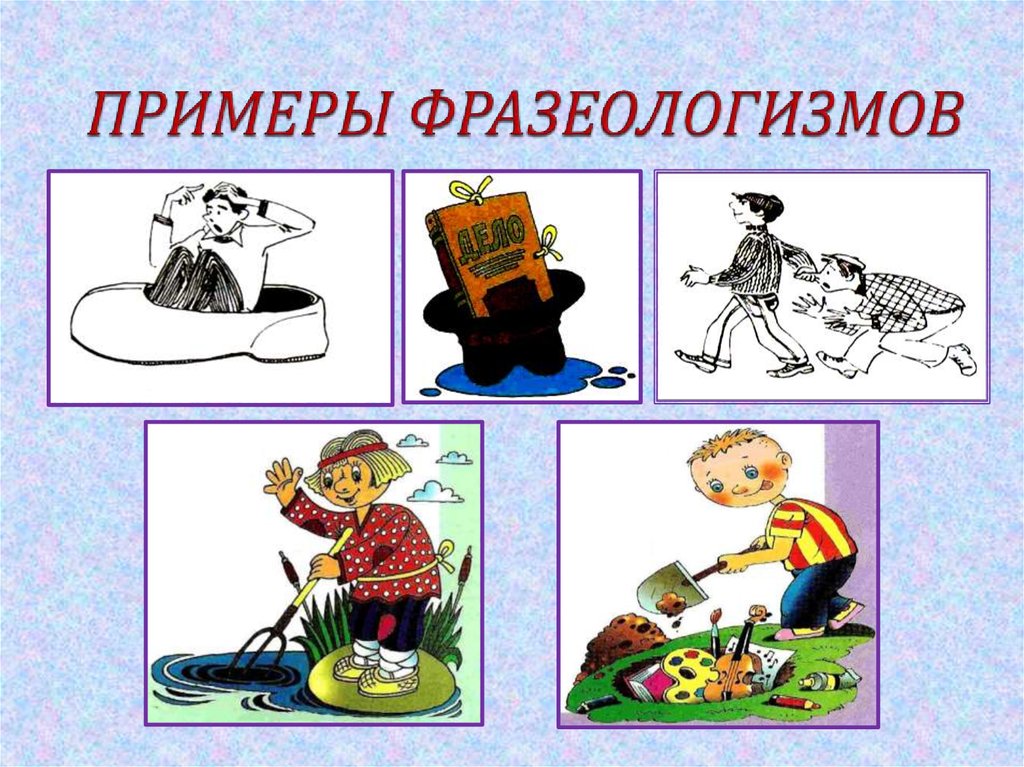 Поди туда…Скоро сказка сказывается…Ни в сказке сказать…Утро вечера …
Что означает фразеологизм
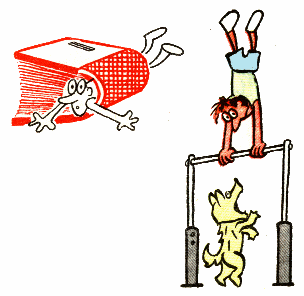 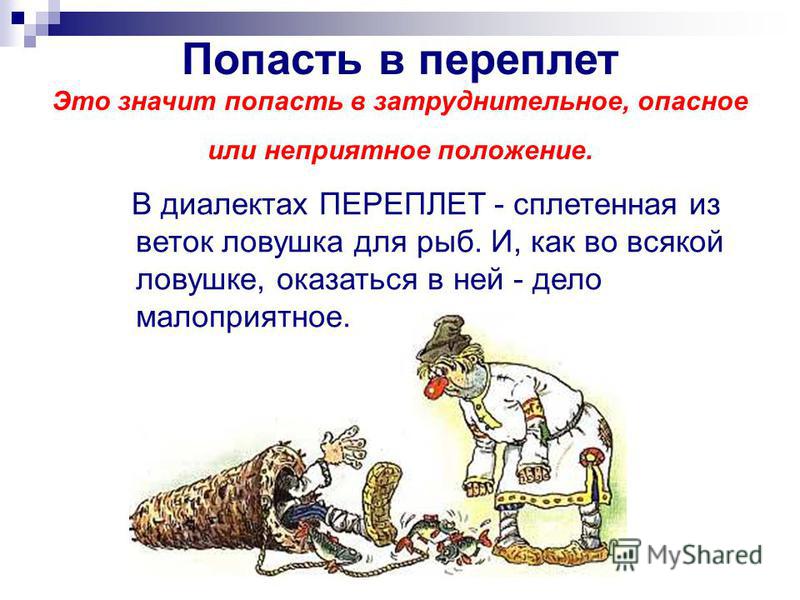 Что означают  слова:негодяймымра
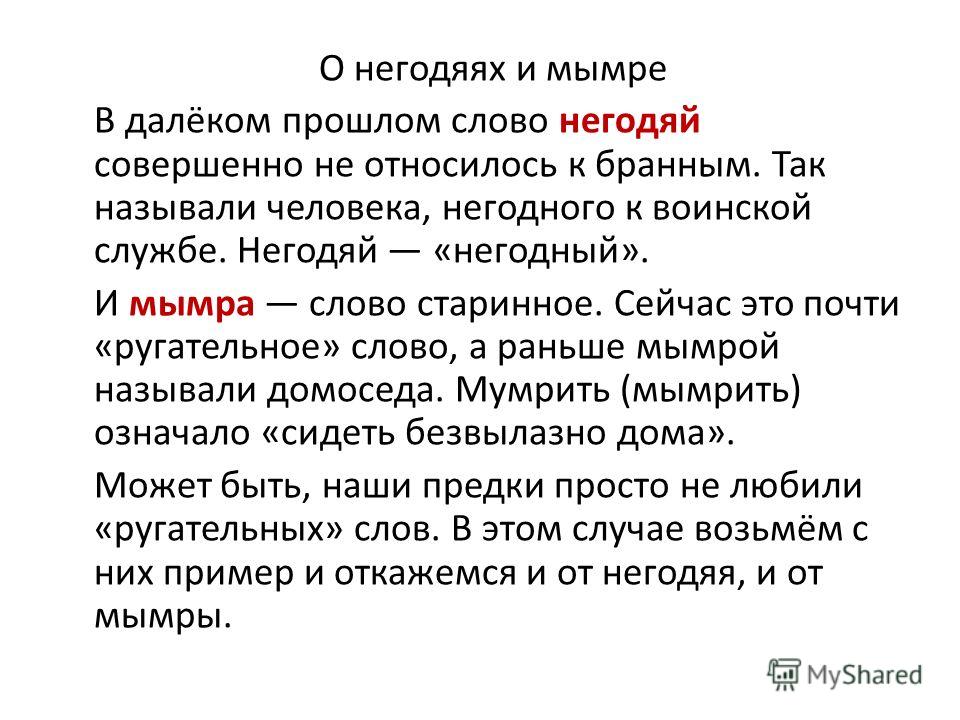 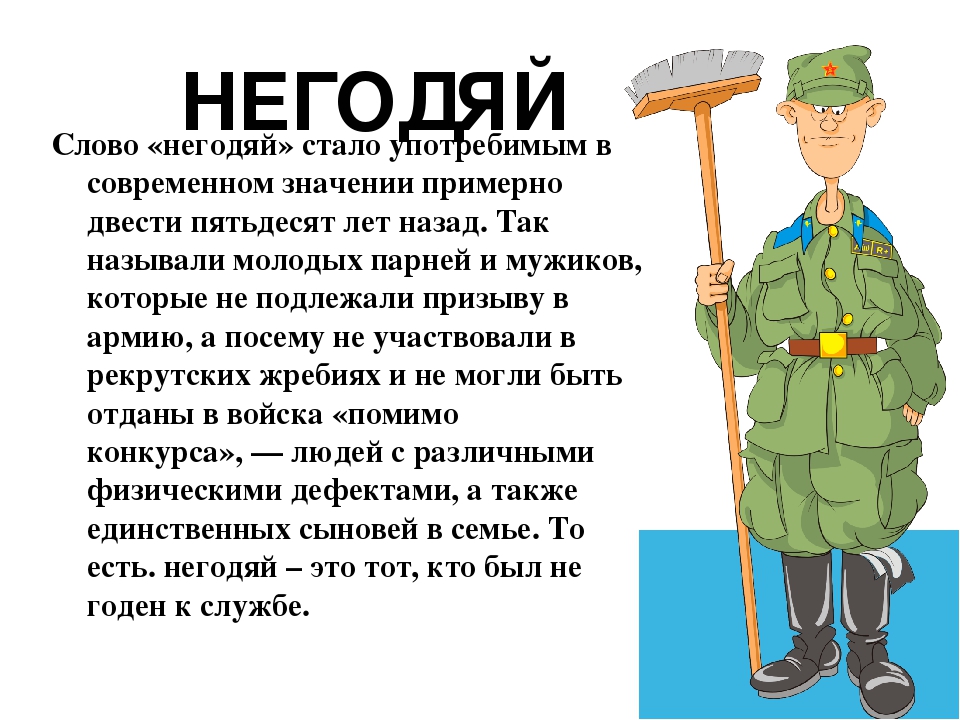 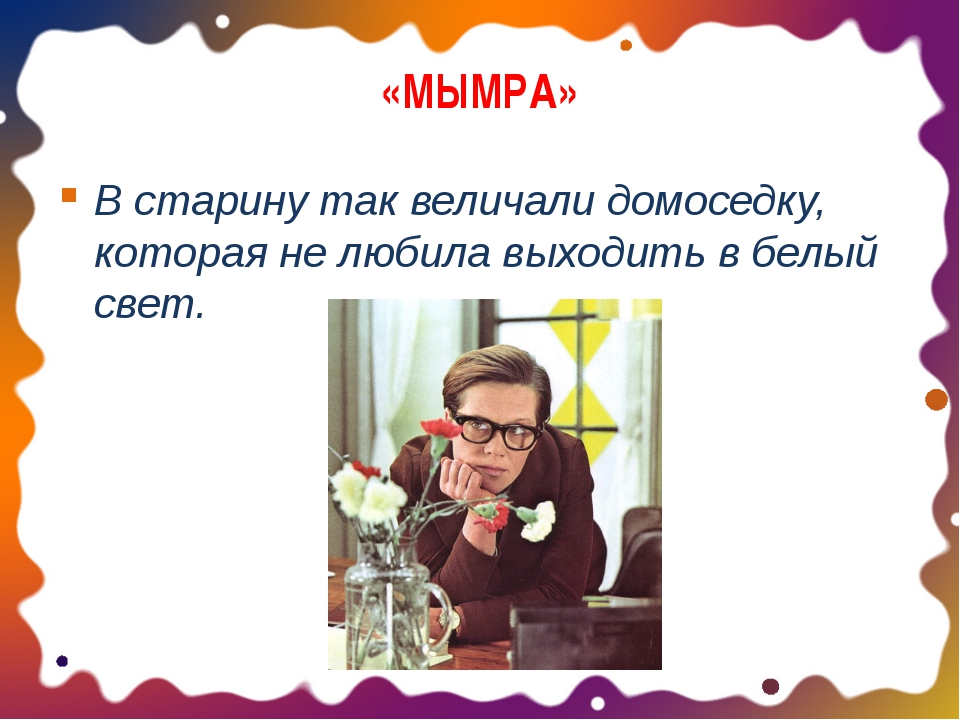